福岡東在宅療養シンポジウム 2016
1 在宅介護経験者の体験談


2 実話に基づいた寸劇　
　「ひとり住まいでも大丈夫」
　 民生員さん達も参加
1人暮らし高齢者 (65歳以上)
全高齢者人口の16.9%
全女性高齢者の20.3%
女性 71.1%
全男性高齢者の11.1%
平成27年度高齢社会白書 (内閣府)
高齢者世帯 (65歳以上の人がいる世帯)
23,572,000世帯 
(全世帯の46.7%)
211316世帯 
(全世帯の27.7%)
40562世帯 
(全世帯の28.7%)
%
37.5%
35.6%
44.0%
その他
26.6%
29.0%
30.7%
夫婦
37.8%
33.5%
25.3％
単身
平成27年度高齢社会白書 (内閣府)
1人暮らし高齢者意識調査
平成26年度調査　内閣府
総数 1480人
平均点 6.59点
28.3%
14.8%
14.8%
12.6%
11.2%
7.0%
4.1%
4.1%
0.7%
1.1%
1.3%
不幸せ
幸せ
1人暮らし高齢者意識調査
配偶者1.7%
今のまま1人暮らし 76.3%
子 13.4%
平成26年度調査　内閣府
1人暮らし高齢者意識調査
58.9％
42.6%
％
平成26年度調査　内閣府
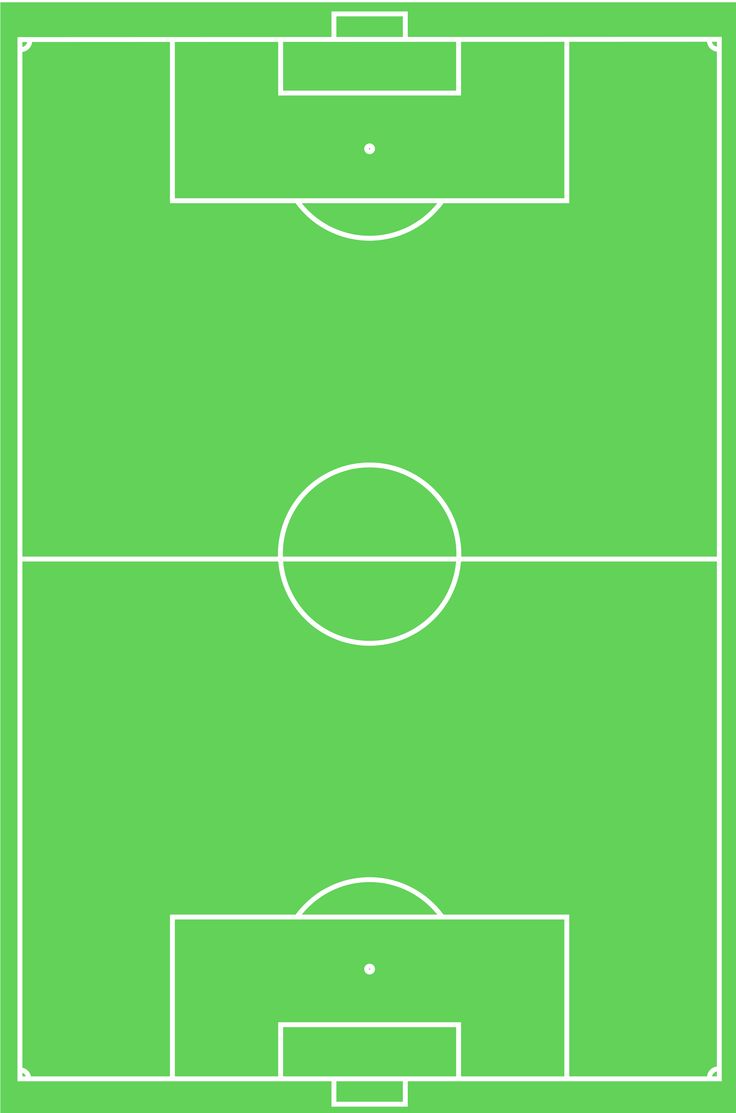 在宅ケアにおける多職種イレブン
訪問介護
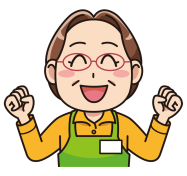 在宅医
訪問看護師
訪問薬剤師
介護施設
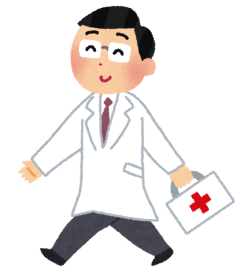 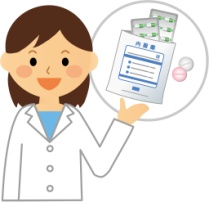 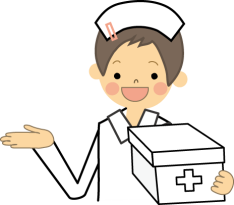 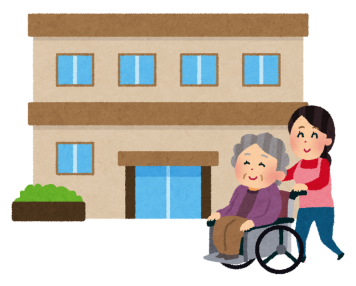 緩和病棟
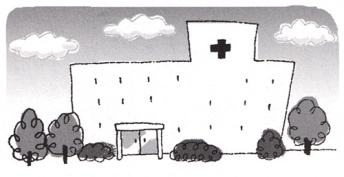 病院
訪問歯科医
患者さん・家族
ケアマネ
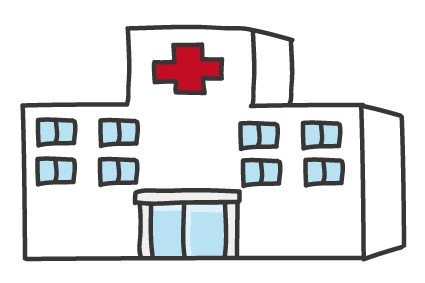 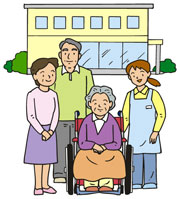 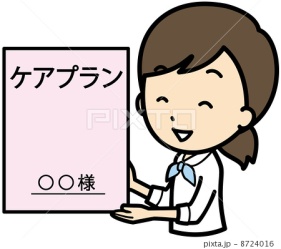 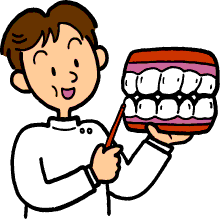 訪問リハビリ
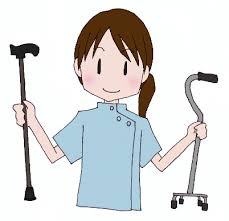 地域包括支援センター
民生員
管理栄養士
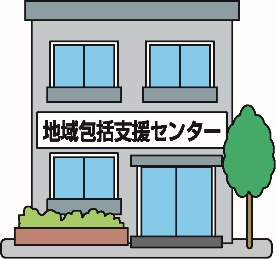 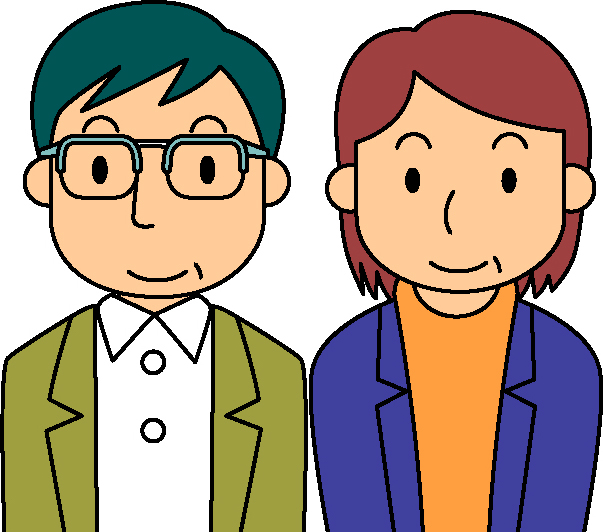 など
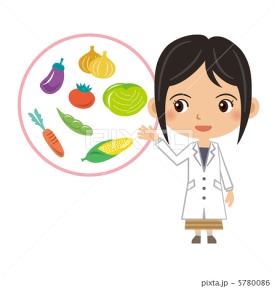 ベンチ
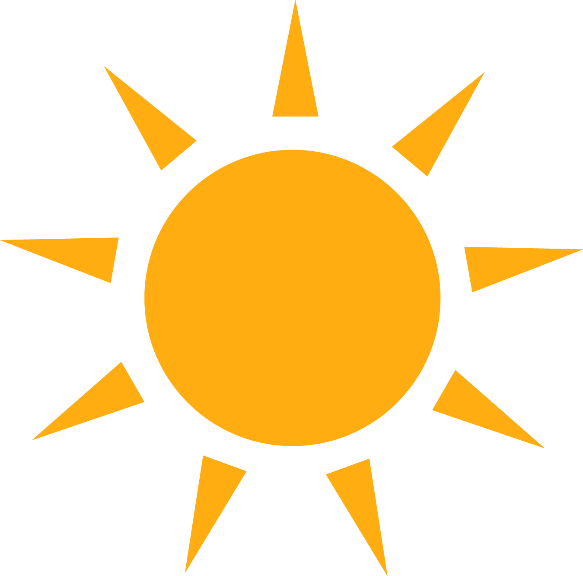 地域包括ケアシステム
厚生労働省
成熟した社会の理解
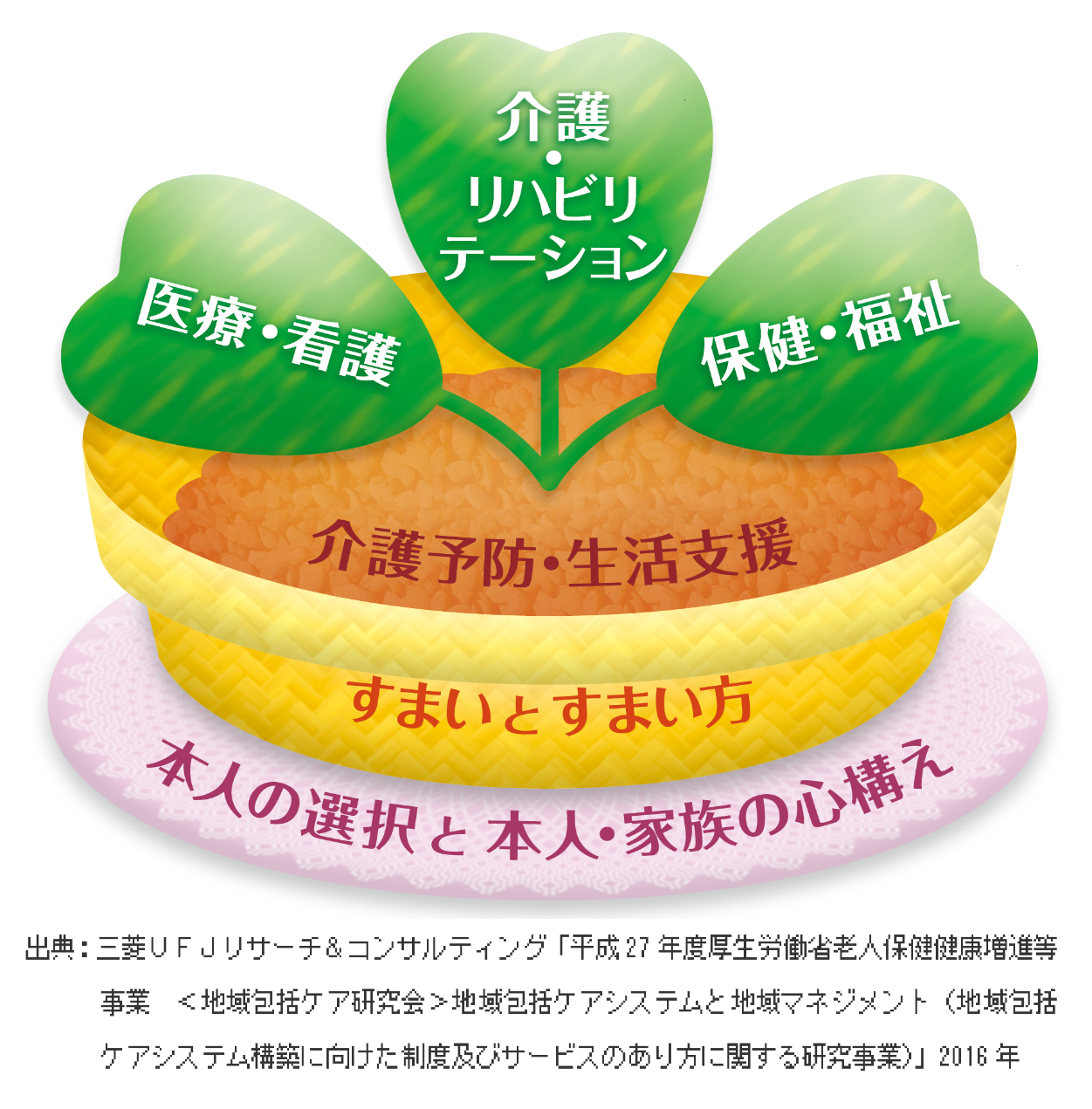 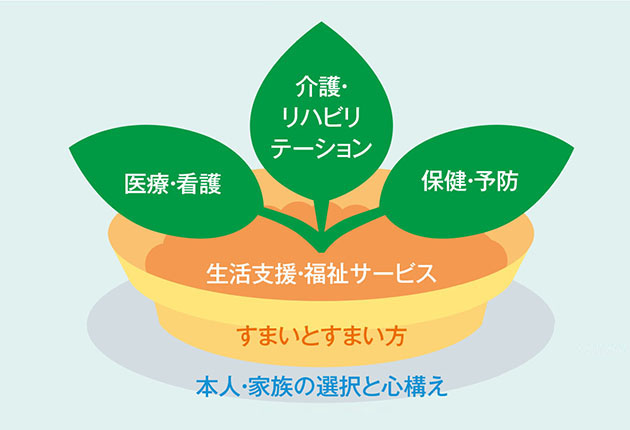 2012年バージョン
2015年バージョン
今年の結論
やっぱり家が一番よか！！
～みんなが応援しているよ！！～

ひとり住まいでも大丈夫！！
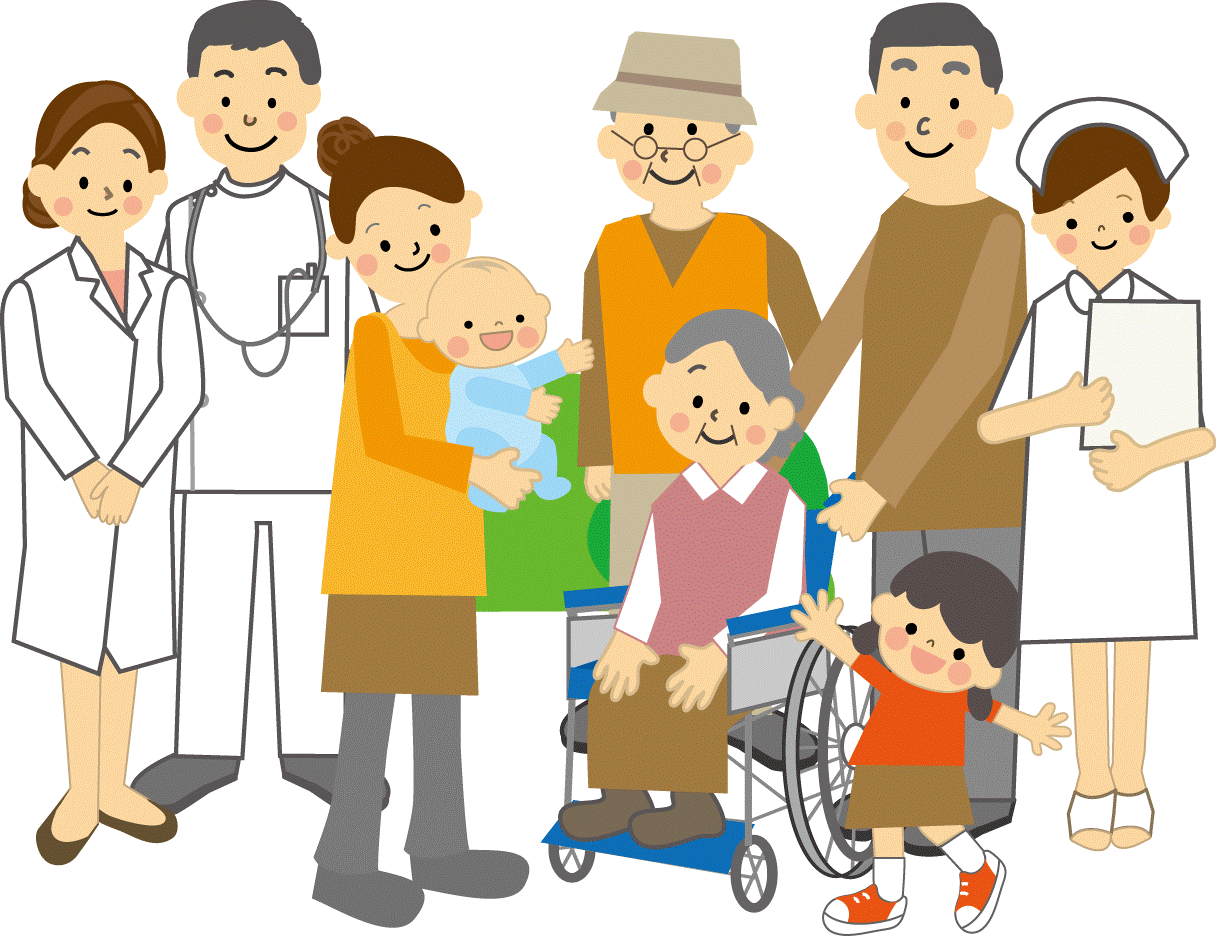 ご参加　ありがとうございました。
完
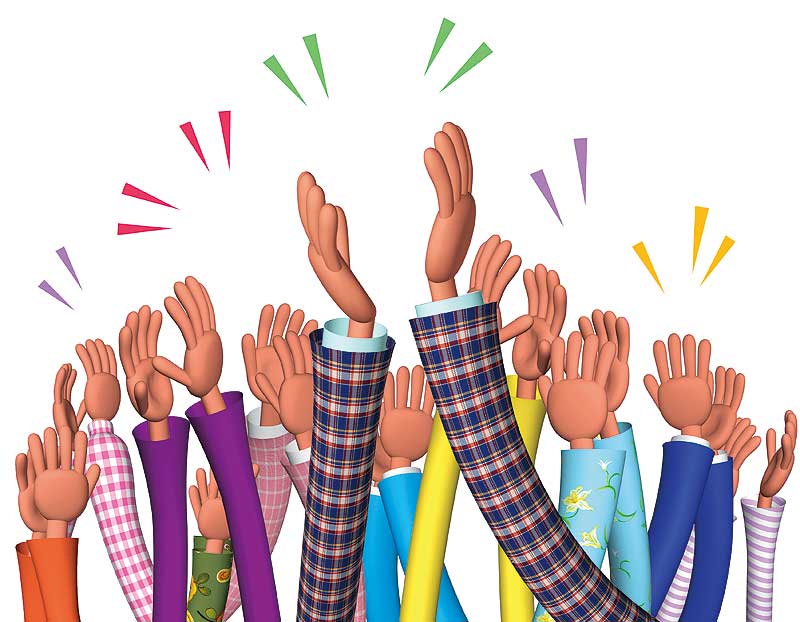